Sinonímia
Hiperonímia e hiponímia
Antonímia
Polissemia
Parônimos
Homônimos
Semântica
A semântica
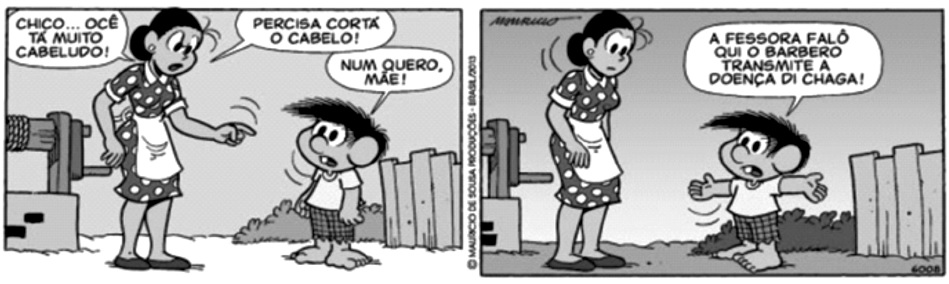 POLISSEMIA: Capacidade da linguagem de produzir diferentes sentidos
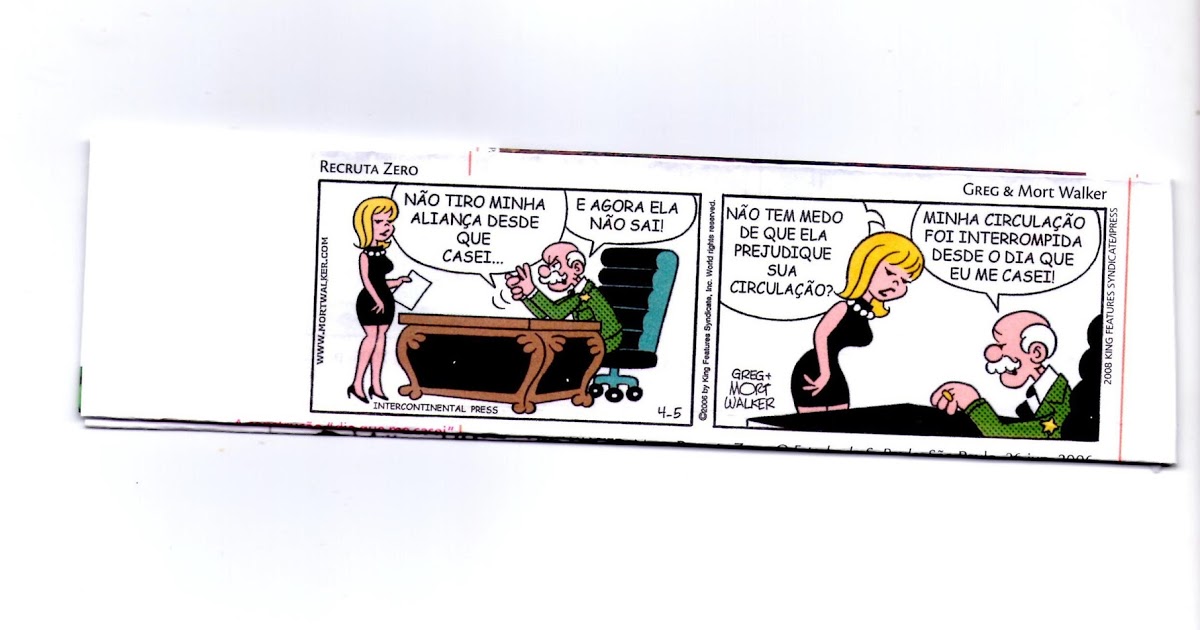 HOMÔNIMOS E PARÔNIMOS
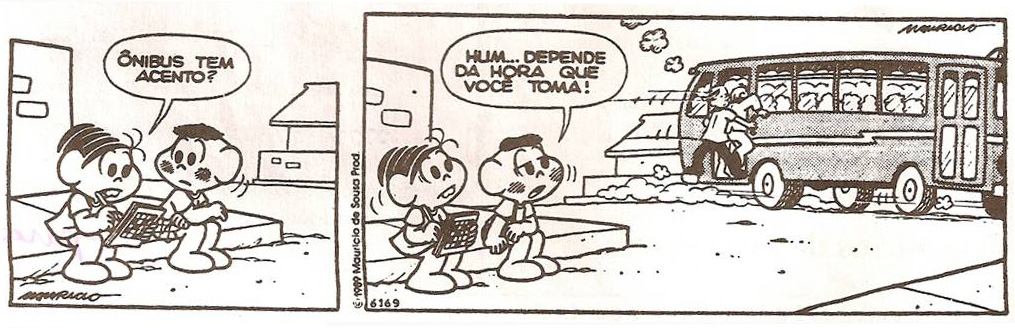 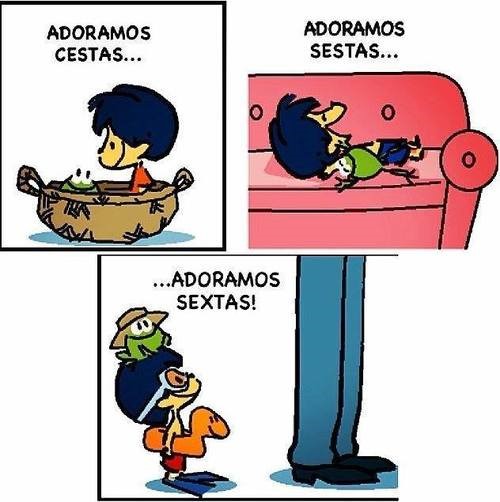 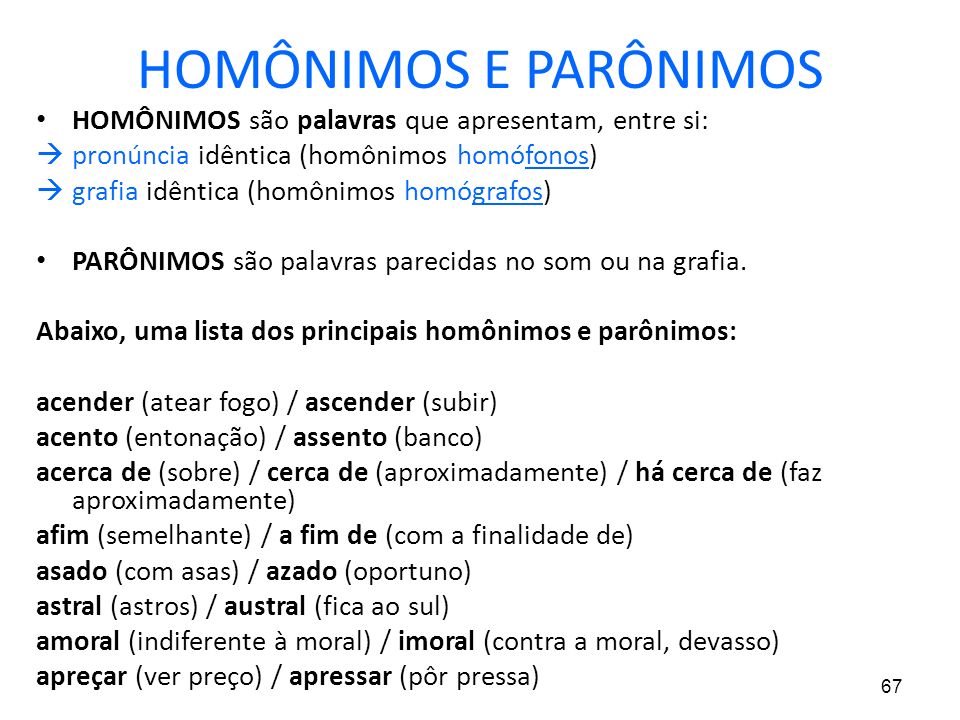 HOMÔNIMOS E PARÔNIMOS
Sinônimos: hiperônimos e hipônimos
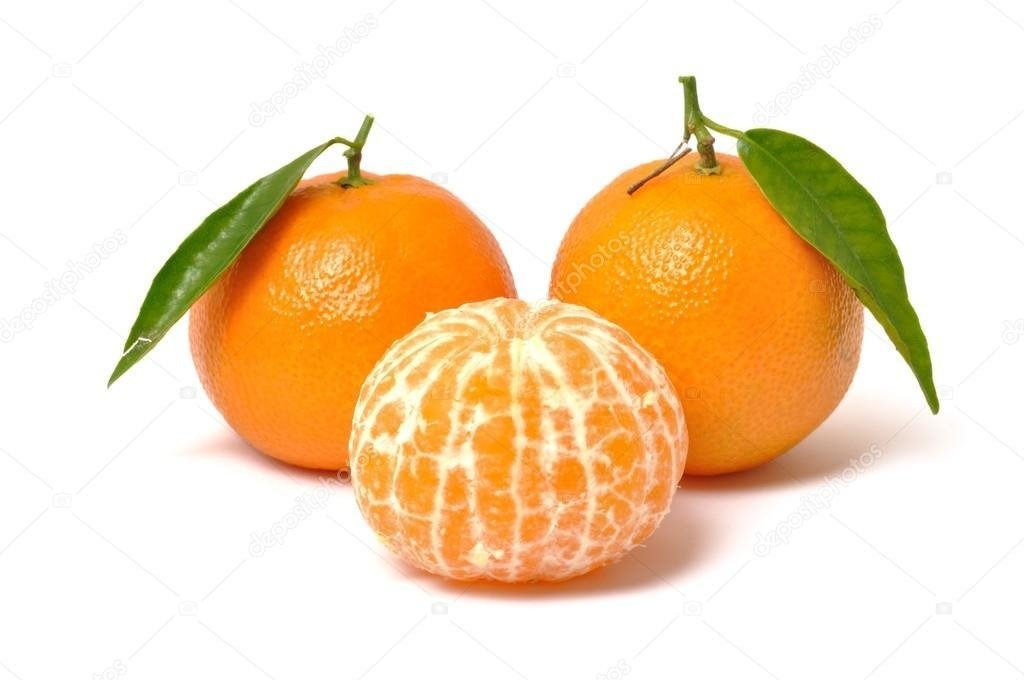 Quais palavras se referem à bergamota no excerto?
“Difícil é encontrar um gaúcho que não conheça a bergamota, fruta cítrica de casca fina e cor alaranjada, muito consumida na companhia de um bom chimarrão - e melhor ainda se for em dias ensolarados de inverno. Mas, se aqui temos a nossa bergamota, as regiões Sudeste e Centro-Oeste têm a mexerica, cidades do Paraná têm a mimosa e a cidade de Santa Rita, na Paraíba, tem a tangerina-cravo. Mas todas são tangerina, certo?”
[Speaker Notes: https://gauchazh.clicrbs.com.br/saude/vida/noticia/2015/05/conheca-a-diferenca-entre-bergamota-tangerina-e-murcote-4763869.html]
Relação de sentido
Bergamota
Mexerica
Mimosa 
Tangerina-cravo
SINÔNIMOS: PALAVRAS “EQUIVALENTES”, DE SENTIDO APROXIMADO
Relação de sentido
HIPERÔNIMOS: PALAVRAS DE SENTIDO MAIS ABRANGENTE
Fruta
Bergamota
HIPÔNIMOS: PALAVRAS DE SENTIDO MAIS ESPECÍFICO/ RESTRITO
Pera
Abacaxi
Vaguidão específica
“as mulheres têm uma maneira de falar que eu chamo de vago-específica” (Richard Gehman)
 
– Maria, ponha isso lá fora em qualquer parte.– Junto com as outras?– Não ponha junto com as outras, não. Senão pode vir alguém e querer fazer qualquer coisa com elas. Ponha no lugar do outro dia.– Sim, senhora. Olha, o homem está aí.– Aquele de quando choveu?– Não, o que a senhora foi lá e falou com ele no domingo.– Que é que você disse a ele?– Eu disse para ele continuar.– Ele já começou?– Acho que já. Eu disse que podia principiar por onde quisesse.
– Mais ou menos. O outro parece mais capaz.– Você trouxe tudo pra cima?– Não senhora, só trouxe as coisas. O resto não trouxe porque a senhora recomendou para deixar até a véspera.– Mas traga, traga. Na ocasião, nós descemos tudo de novo.– É melhor senão atravanca a entrada e ele reclama como na outra noite.– Está bem, vou ver como.                                                
  (Millôr Fernandes. Trinta anos de mim mesmo)
VAGUIDÃO ESPECÍFICA
ANTÔNIMOS:Palavras de sentido oposto ou com pontos distintos em uma gradação
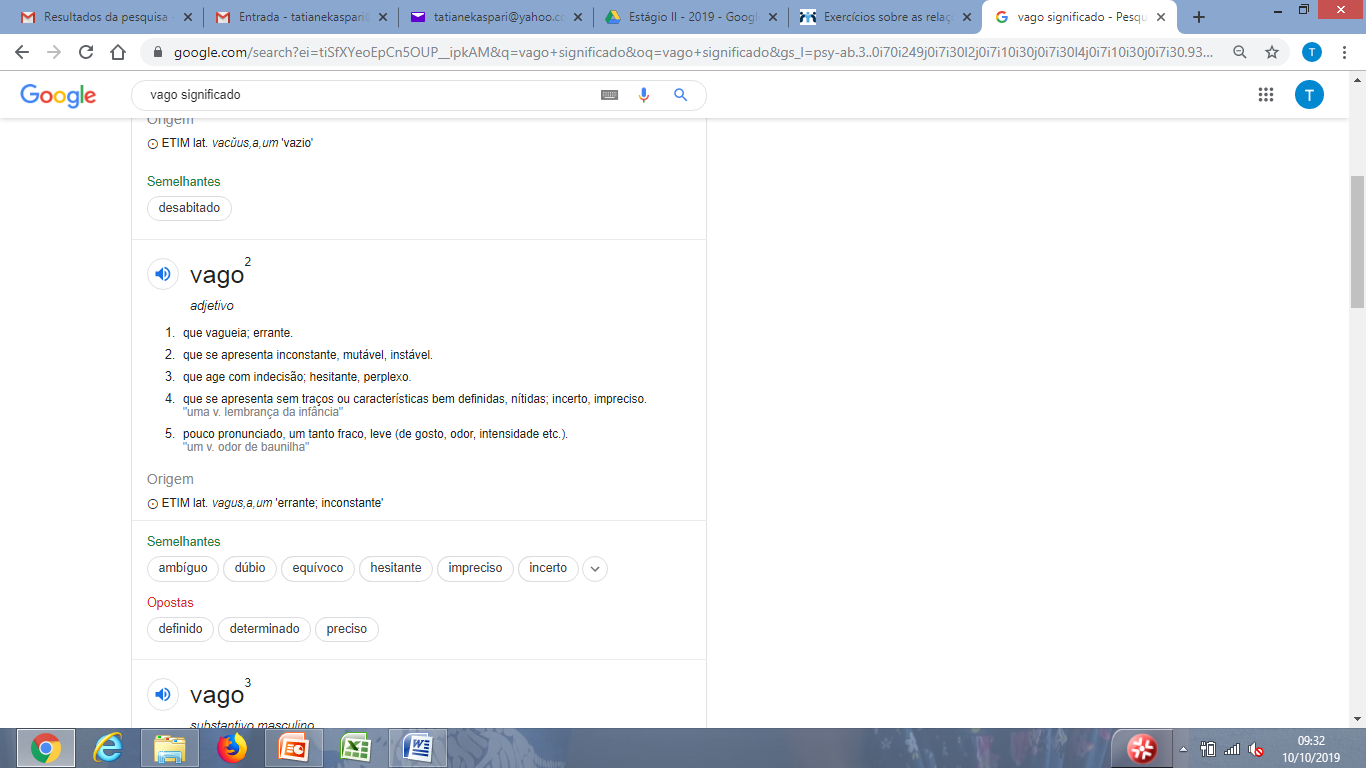